High Middle Ages:
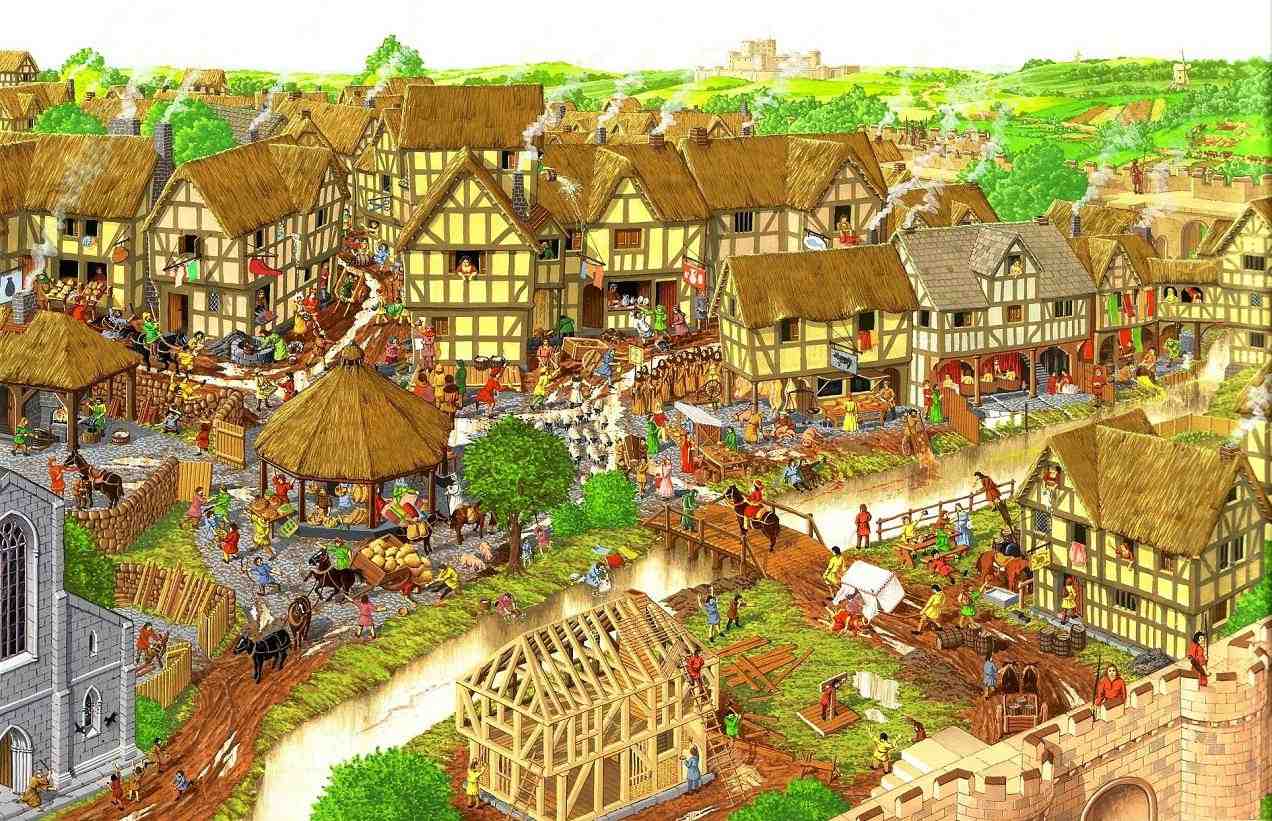 Changes in Medieval Society:
The Rise of Commerce, Cities & Culture
Changes in Agriculture
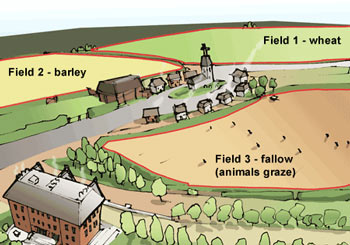 Horses used to plow                                      fields; faster;                                              increases food                                 production & supply
The three-field system:
Plant & sow 2 fields each year, let 1 field “rest”
Increases food production, which in turn increases the population
Development of Guilds
Guilds: organization of people with the same occupation
Include skilled artisans
Set standards for quality, wages, prices, working conditions
Provide security for members
Supervise training for new                           members
Their wealth influences                              government & economy
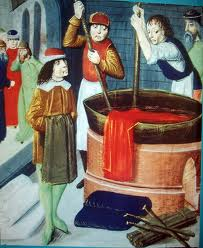 Development of Guilds
Rules of a British Merchant Guild: 
No one in the city shall buy anything to sell again in the same city unless he is a member of the guild
If anyone does so and is convicted, the goods he bought must be turned over to the king
If any guildsman falls into poverty and is not able to work, he shall receive aid from the guild
No guild member ought to become a business partner with anyone who does not belong to the guild
When a guildsman dies, all those who belong to the guild shall attend the service, and guildsmen shall carry the body to place of burial
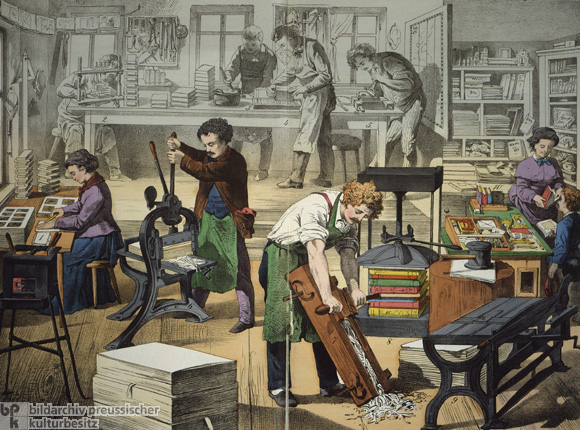 Commercial Revolution
Commercial Revolution: changes in business & trade
Merchants develop credit to avoid carrying large sums of money around
Merchants take                                                        out loans to                                              purchase goods
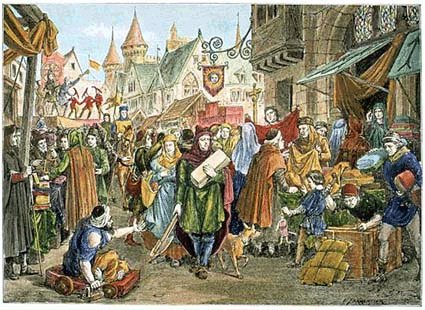 Commercial Revolution
Development of banking 
Economic changes lead to the growth of cities and jobs
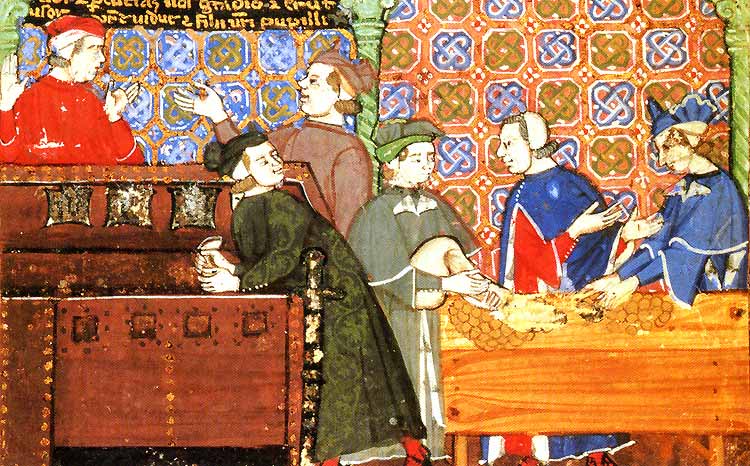 Growth of Cities/Towns
Between 1000 – 1150, Europe’s population rises to 40 million
Why?
Serfs leaving the manor for opportunities
The revival of                                          trade
Strong                                           monarchies to protect
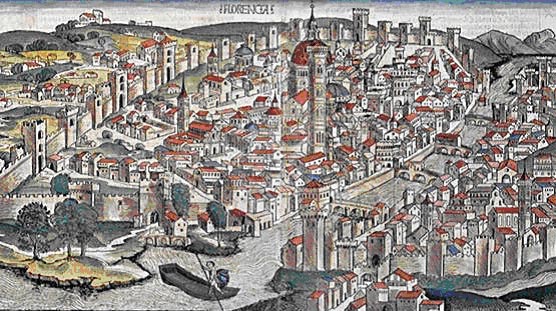 Growth of Cities/Towns
Towns are uncomfortable: crowded, dirty, fire hazards
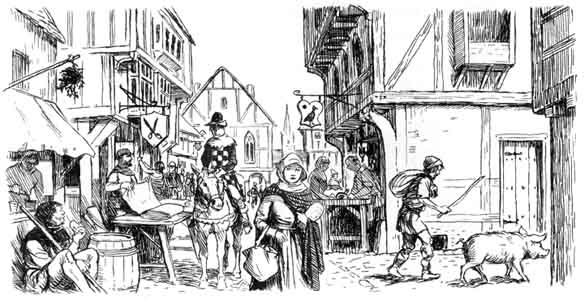 Revival of Culture
Revival of trade spawns revival of culture and learning 
Universities began as “learning guilds”: An association of people organized for the purpose of teaching & learning
Subjects included law, theology, & medicine
Revival of Culture
Vernacular: the language of everyday speech
Instead of using Latin, people began to speak the language that had developed in their own country
Gave each kingdom a separate identity
Made literature accessible to more people
Vernacular Writers
Dante Alighieri               (13th cent)
Divine Comedy: describes an imaginary journey from hell to heaven
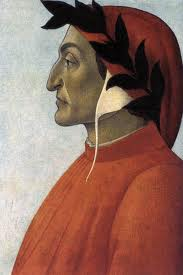 Vernacular Writers
Geoffrey Chaucer (14th cent)
Canterbury Tales: describes a group of pilgrims telling tales to entertain each other on the way to a shrine
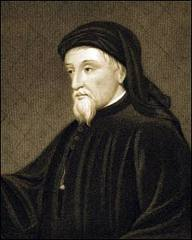